NAFTA WELCOMES IGU
Ladislav Barkoci
05.10.2022
GREETIngs from NAFTA General Director
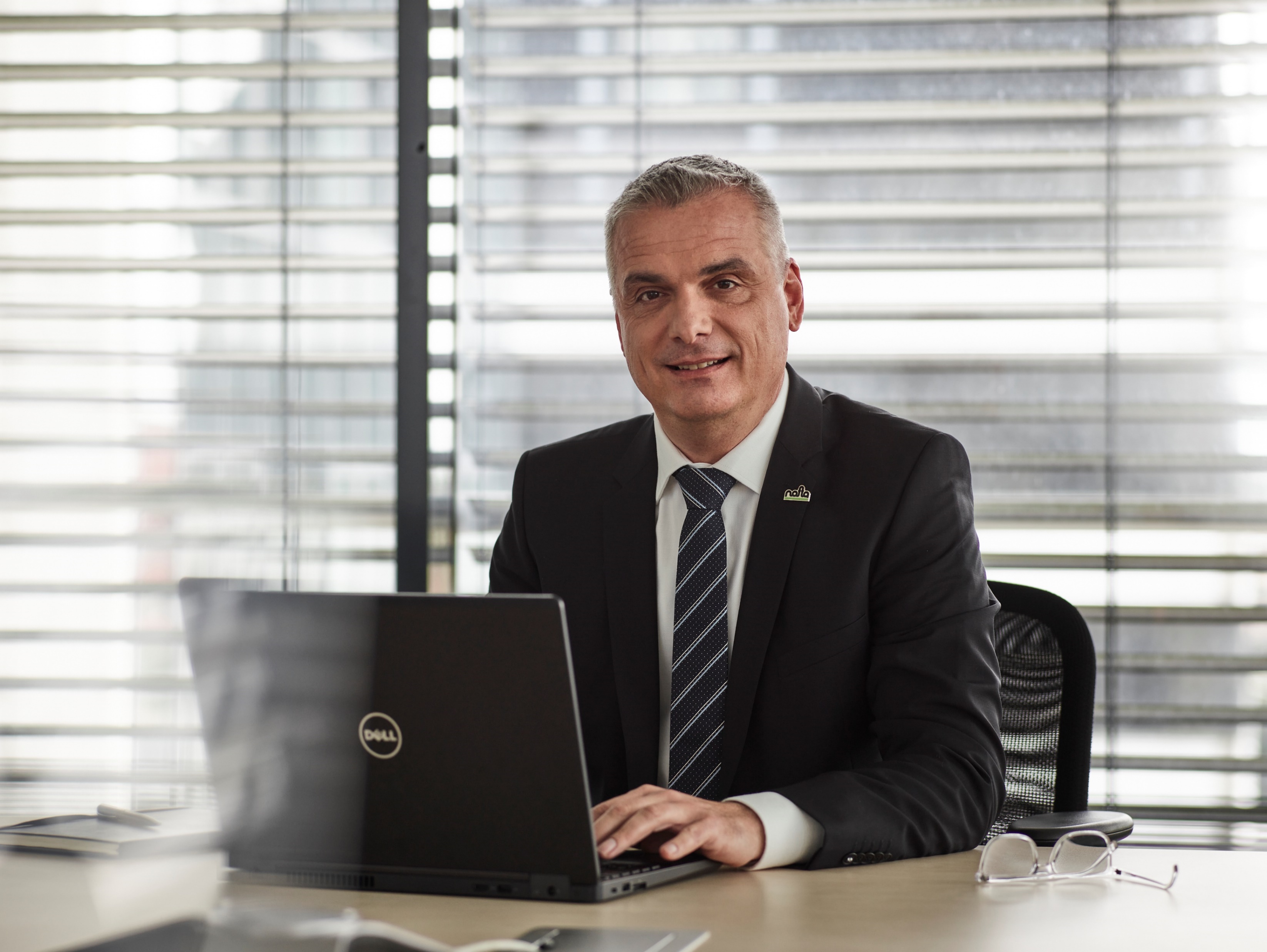 „This winter is very important and it will check the performance of every storage. We need to show to world our value, they count on us now“
NAFTA in europe
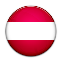 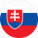 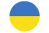 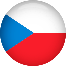 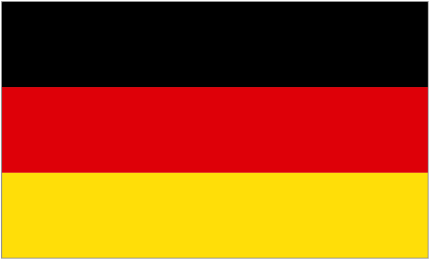 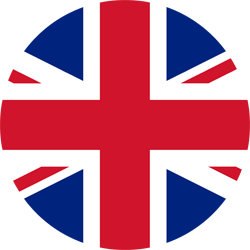 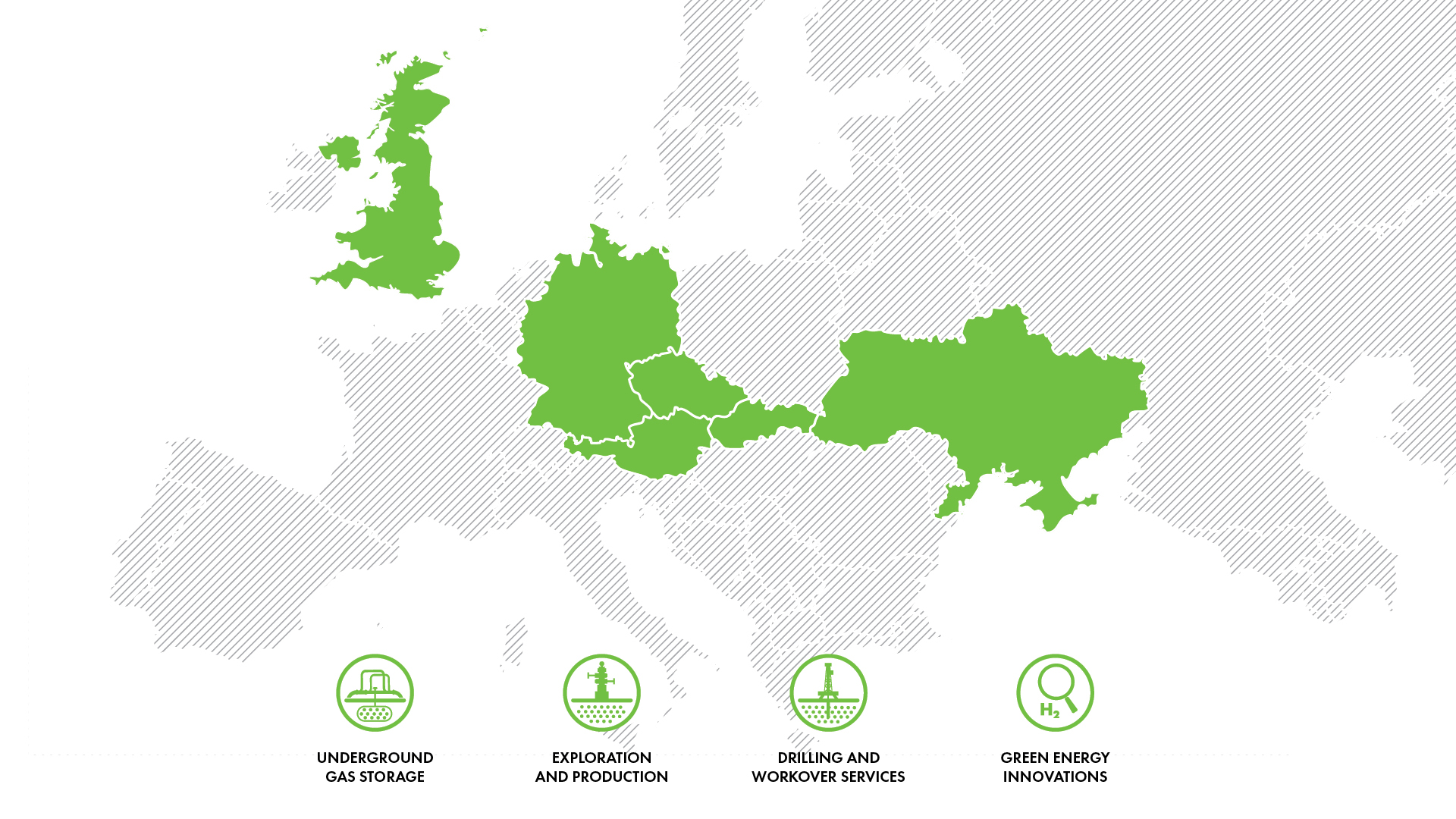 Drilling cRew
Photograph from the year 1959
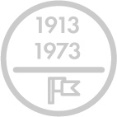 NAFTA / ugs operations in europe
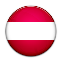 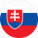 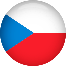 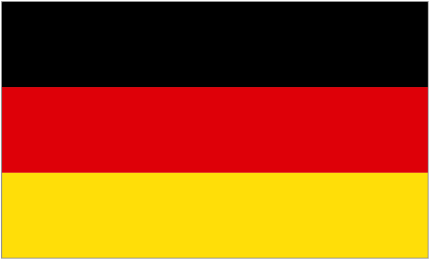 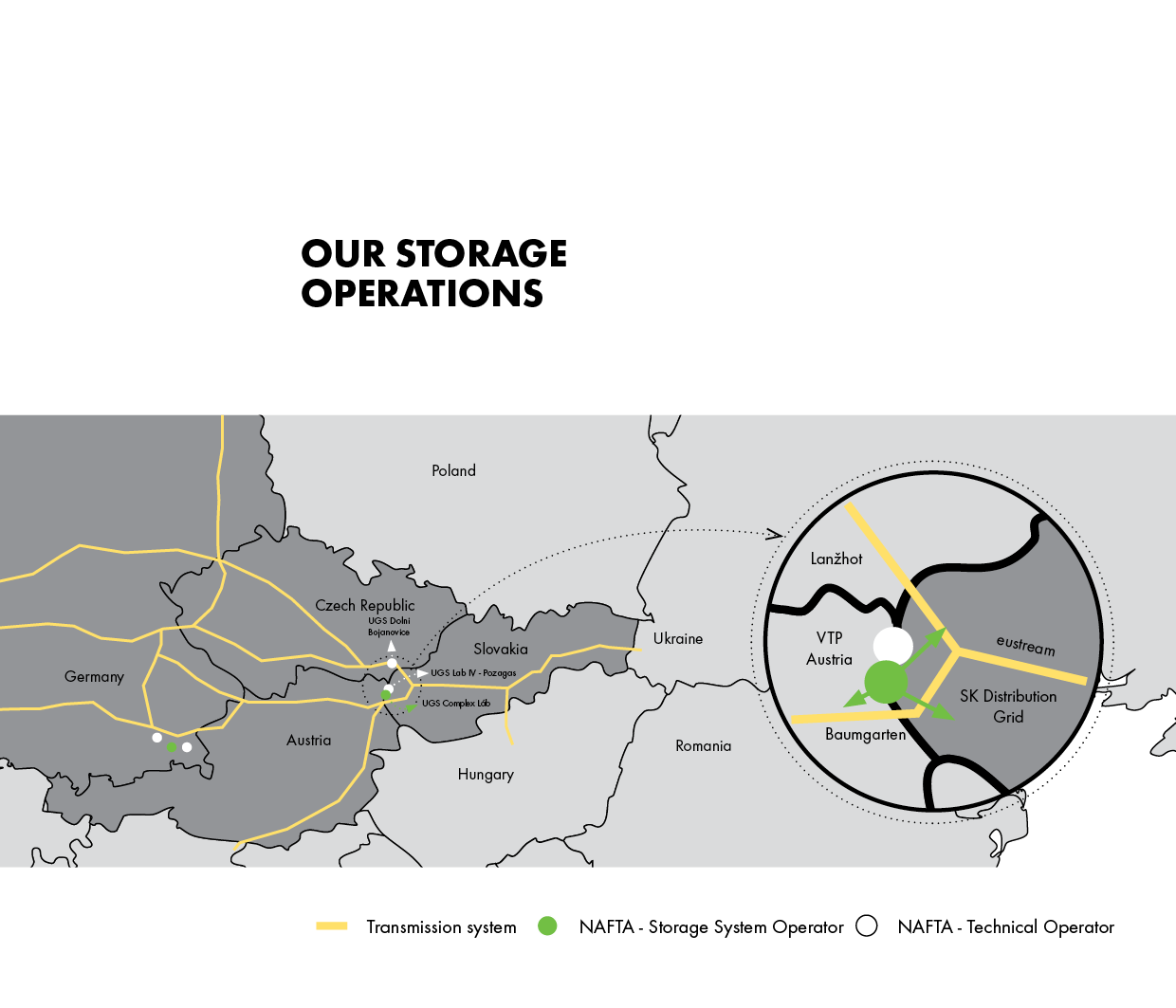 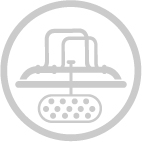 NAFTA / ugs operations in central europe
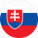 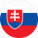 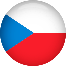 WGV
40.7 TWh
Withdrawal Rate
418.9 GWh/d
Injection Rate
338 GWh/d
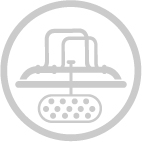 CS GAJARY
Central Station UGS in Gajary
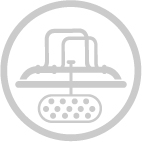 LEADING GAS STORAGE OPERATOR IN EUROPE
NAFTA / ugs operations in germany
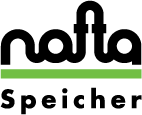 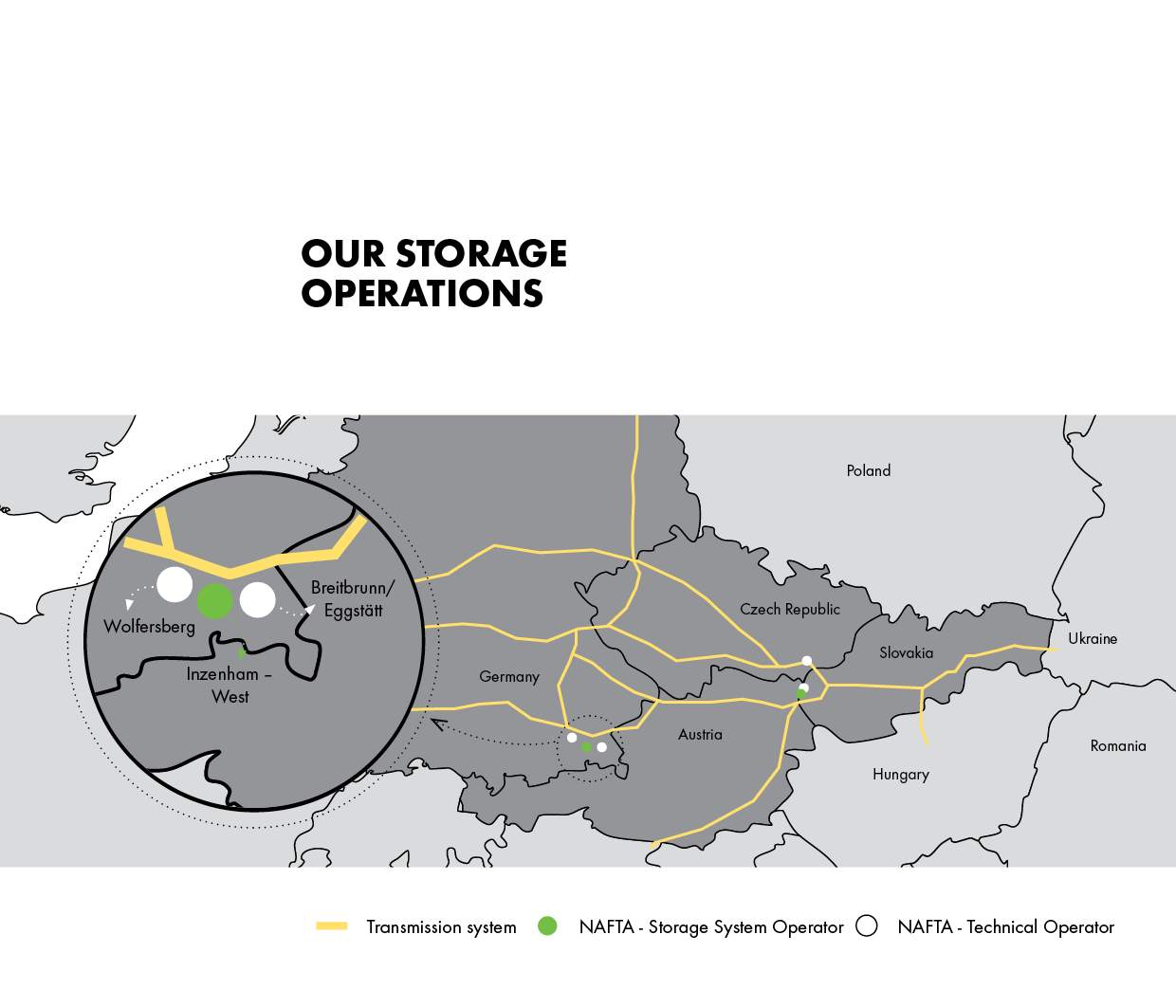 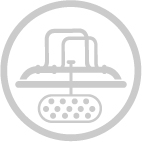 NAFTA / ugs operations in germany
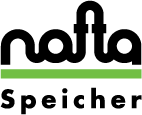 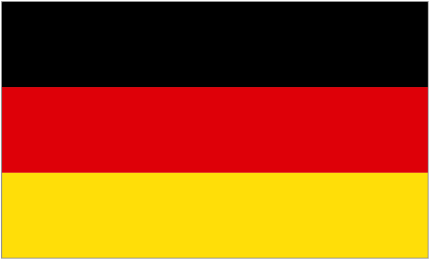 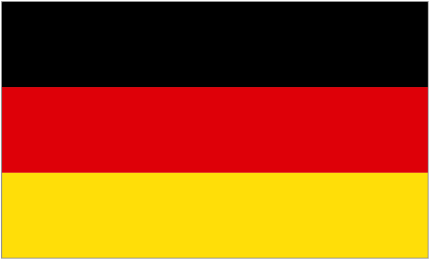 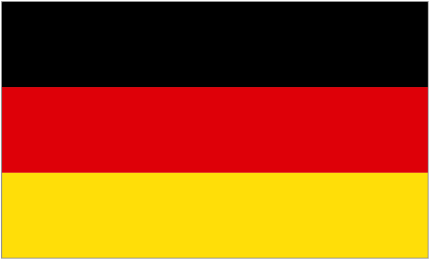 WGV
20 TWh
Withdrawal Rate
286 GWh/d
Injection Rate
149 GWh/d
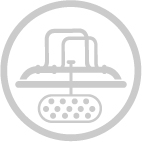 UGS Inzenham-west
UGS of NAFTA Speicher in Germany
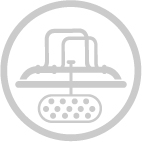 NAFTA / technical & advisory services in UK
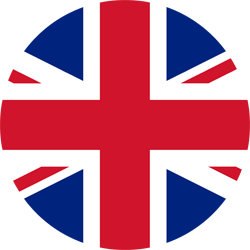 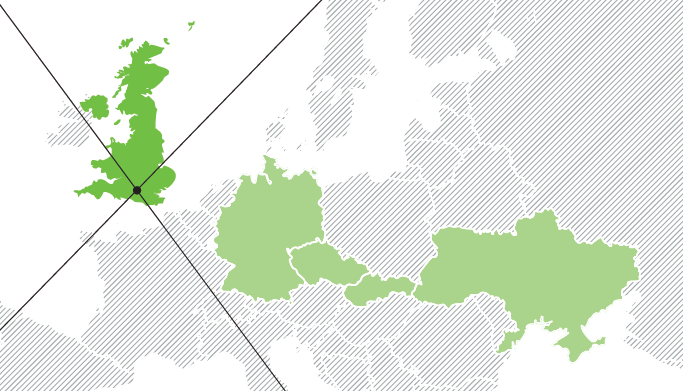 WGV
2.6 TWh
Withdrawal Rate
79 GWh/d
Injection Rate
89 GWh/d
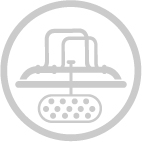 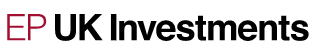 UGS humbly grove
UGS in United Kingdom
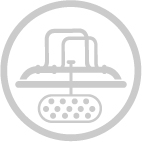 www.nafta.sk